Understanding and Supporting Gender Diverse Students
Todd A. Savage, Ph.D., NCSP
Professor, University of Wisconsin-River Falls
Pronouns: He/Him/His

Virtual Professional Development Series
New Jersey Association of School Psychologists    
December 15, 2023
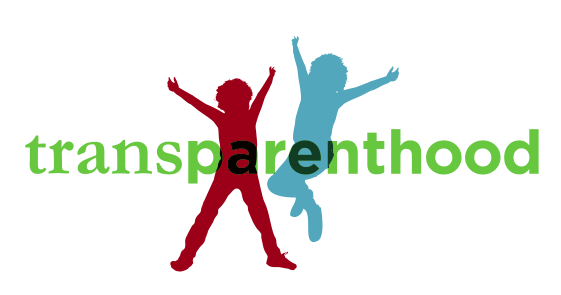 Session Objectives
To enhance participants’ awareness of gender identity and gender diversity matters in schools;

To augment participants’ knowledge base related to gender diversity as well as the impact of trauma and other factors on gender diverse students; 

To highlight strategies participants can employ to support gender diverse     
students and to improve school climate as it pertains to gender diversity.
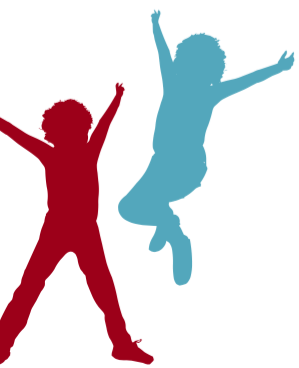 NASP Practice Model (2020)
NEA’s Position
Teaching Strategies (http://www.nea.org/tools/30420.htm)

“NEA believes that a great public school is a fundamental right of every child - free from intimidation and harassment, and safe for all students, including those who identify as gay, lesbian, bisexual, and transgendered.”

“There is only one real issue for educators: We are responsible for our students' safety and education. We must ensure that everyone is given the opportunity to achieve and thrive.”
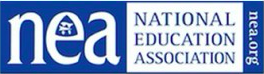 Principal Professional Associations
National Association of Elementary School Principals
https://www.naesp.org/communicator-may-2016/new-resource-supporting-transgender-students
National Association of Secondary School Principals
https://www.nassp.org/who-we-are/board-of-directors/position-statements/transgender-students?SSO=true
NASP’s Position
Position statement (2022):

Safe Schools for Transgender and Gender Diverse Students

“The National Association of School Psychologists (NASP) supports the civil, human, and educational rights of transgender and gender diverse (TGD) students. NASP further asserts that to optimize TGD students’ academic, social, emotional, behavioral, and development potential, schools must be safe, secure, equitable, and inclusive environments for all students. NASP’s longstanding commitment to policy that calls for nondiscrimination and the promotion of equal opportunity, fairness, justice, and respect for all persons is reflected not only in NASP’s Professional Standards (NASP 2020b) but is reflected in its collection of position statements focused on lesbian, gay, bisexual, transgender/gender diverse, queer (LGBTQ+), and other minoritized youth throughout the past 30 years (NASP, 1999).”
Additional Statements
American School Counselor Association
ASCA: The School Counselor and Transgender/Gender-nonconforming Youth
American School Nurses Association
NASN: LGBTQ Students
School Social Work Association of America
SSWAA Resolution Statement: School Social Work Supports the Educational and Civil Rights of Transgender Students
Think/Pair/Share
What is your understanding of what it means to identify as ‘transgender’ or ‘gender diverse’?

How is ‘gender identity’ distinct from ‘sexual orientation?’

When do individuals become aware of their gender identity?
Definitions
Sex
Think biology – Female/Male
Gender
Social construction that is culturally-mediated –      Girl/Woman, Boy/Man
Gender Identity
Lived/defined by the individual
Gender Expression
How people communicate their gender identity to others
Gender Role
Culturally-mediated ways people live out gender – Feminine/Masculine
Sexual Orientation
One’s primary psychological, social, emotional, and erotic attractions to other people
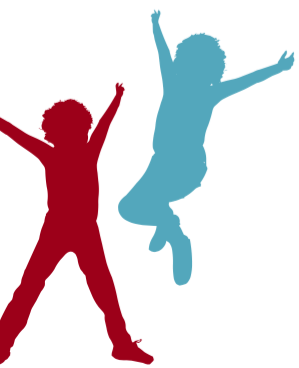 Definitions (continued)
Cisgender
Gender identity matches the sex and gender one was assigned at birth

Transgender
Gender identity does not match the sex and gender one was assigned at birth
Consistent, persistent, insistent

Gender Diverse
Broader category that captures the range of gender identities
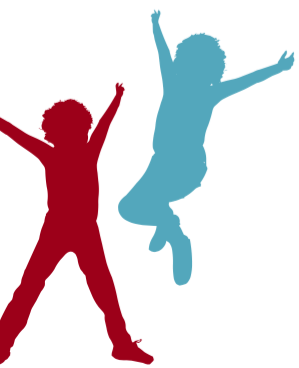 Transgender Youth
• 80% of TG-identified adults knew they were ‘different’ before       
     leaving elementary school

• Less than 4% of TG-identified persons realized they were TG 
     after the age of 18

• Average age of trans-spectrum self-realization: 7.9

• Average age of learning the ‘words’ to communicate feelings: 15.5  
      Consistent, Persistent, Insistent

• Transitions pre-puberty are social in-nature; some persons make seek   
      medical transitions around puberty or later


        Hyun, Raff, & Trier (2012)
Gender Diversity and ASD
Numerous anecdotal observations and emerging research are demonstrating an association between gender diversity and autism spectrum disorder (ASD)
Children and adolescents on the autism spectrum are seven (7) times more likely to be gender diverse
Children and adolescents at appearing at gender clinics are 6-15 times more likely than their same-aged peers to have ASD

Strang et al. (2017)
Mental Health Issues
Diagnostic & Statistical Manual of Mental Disorders (5 TR)
Gender dysphoria
Higher rates of depression and anxiety; lower levels of self-esteem; high rates of substance use/abuse and risk-taking behaviors
Suicide attempt rate
82% of TG/GD youth report having considered suicide
40% of TG/GD youth report having attempted suicide
10-20% of LGB-identified persons
3-5% of the general population

Austin et al. (2022)
School IssuesSchool Climate: Transphobia, Bullying, Biased Remarks, Harassment
43% (GE) and 40% (GI) reported feeling unsafe at school because of the climate; online learners least likely to feel safe
43% (GE) and 39% (GI) reported avoiding gender-specific spaces or classes because of the climate
79% of LGBTQ+ students reported avoiding extra-curricular activities and/or school functions
16% of LGBTQ+ students changed schools because they felt unsafe or uncomfortable at school
GLSEN 2021 National School Climate Survey
School IssuesSchool Climate: Transphobia, Bullying, Biased Remarks, Harassment
32% of LGBTQ+ students missed at least one entire day of school in the past month because of negative school climates and 11% missed four or more days in the past month
92% of LGBTQ+ student heard negative gender expression remarks
56% heard these remarks frequently
83% of LGBTQ+ students heard negative trans-specific remarks
40% heard these remarks frequently
GLSEN 2021 National School Climate Survey
School IssuesSchool Climate: Transphobia, Bullying, Biased Remarks, Harassment
72% of LGBTQ + students heard negative gender expression remarks from adults
57% (GE) and 51% (GI) verbally harassed at school
20% (GE) and 25% (GI) physically harassed at school
54% LGBTQ+ students reported being sexually harassed at school
GLSEN 2021 National School Climate Survey
School IssuesSchool Climate: Transphobia, Bullying, Biased Remarks, Harassment
32% (GE) and 30% (GI) reported being cyber-bullied based on their identities
62% LGBTQ+ did not report such incidents
60% of LGBTQ+ students reported school staff did not respond when negative gender identity/expression remarks were made by other students. Students learning via online means reported the lowest level of intervention by teachers.
GLSEN 2021 National School Climate Survey
School IssuesDiscriminatory School Policies and Practices
59% experience anti-LGBTQ+ polices and practices
16% of LGBTQ+ students were prohibited from discussing or writing about LGBTQ+ topics in school assignments, and 17% were prohibited from doing so in extracurricular activities
25% of LGBTQ+ students reported being disciplined for PDA
GLSEN 2021 National School Climate Survey
School IssuesDiscriminatory School Policies and Practices
12% restricted from forming or promoting GSA’s
29% prevented from using declared name and/or pronouns
27% prevented from using restrooms and 24% prevented from using locker rooms that aligned with their gender identities
GLSEN 2021 National School Climate Survey
School IssuesDiscriminatory School Policies and Practices
20% prevented from wearing clothes considered “inappropriate” based on gender
12% of LGBTQ+ students were prevented from wearing clothing or items supporting LGBTQ+ issues
16% were prevented or discouraged from participating in school sports because of their  LGBTQ+ identity
GLSEN 2021 National School Climate Survey
Effects of a Hostile Climate
Three times more likely to have missed school in the past month
Reported lower sense of belonging at school
Had lower GPAs than non-harassed peers
Twice as likely to report not looking to pursue PSE
Twice as likely to have been disciplined at school
Were consider leaving school (31% to 51%)
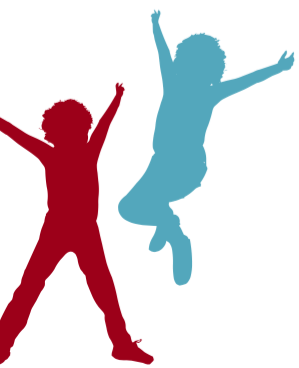 GLSEN 2021 National School Climate Survey
Legal & Policy Matters
Title IX (Patsy Mink Equal Opportunity in Education Act, 2002)
U.S. Department of Education Office of Civil Rights considers gender identity and    gender expression as protected classes under Title IX

The DOE-OCR and the U.S. DOJ have filed and won lawsuits in this regard

FERPA
According to Lambda Legal, students (ages 18+) and/or parents or legal guardians have the right to request a school change the name and gender marker on a student’s records if they are incorrect, misleading, or violate one’s privacy [34 C.F.R. section 99.7(a)(2)(ii)] 

Section 504 of the Rehabilitation Act of 1973
-   Gender identity is not a disability in-and-of itself
-    Focus on disability in the 504 plan, not on gender identity
If the disability for which one is seeking accommodations centers on mental health sequelae associated with one’s gender identity and that impacts one’s education, it would be appropriate to develop a 504 plan in this situation
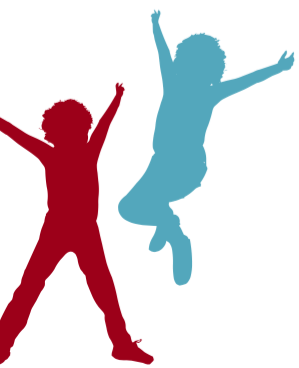 Raising Ryland
http://www.cnn.com/videos/us/2015/03/17/digital-shorts-parenting-transgender-child-orig.cnn?sr=fbdwtransp
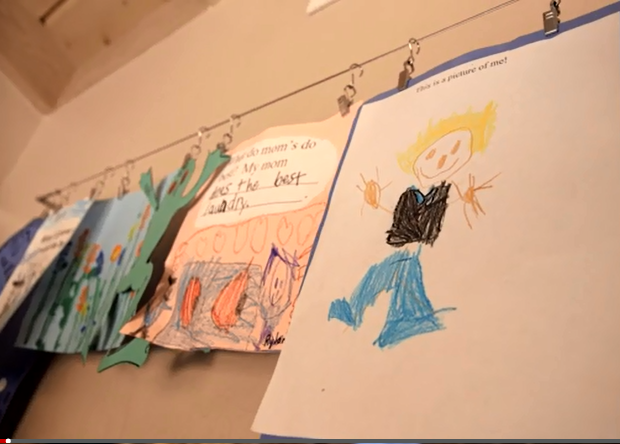 Schulyer Bailar
https://www.youtube.com/watch?v=niBM3Ii662U
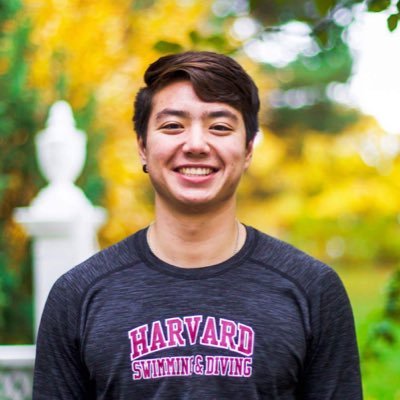 Strategies
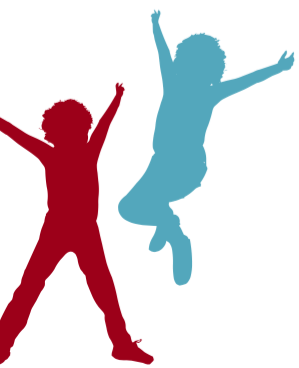 Resources
National Association of School Psychologists (NASP)
Gay, Lesbian and Straight Education Network (GLSEN)
Transparenthood (Blog)
TransActive Gender Center
Welcoming Schools
Gay, Lesbian, Bisexual, and Transgender Community Center 
TransYouth Family Allies
Philadelphia Trans-Health Conference
TNET – PFLAG’s Transgender Network
References
Austin, A., Craig, S. L., DeSousa, S., McInroy, L. B. (2022). Suicidality amongst transgender 
       youth: Elucidating the role of interpersonal risk factors. Journal of Interpersonal 
       Violence, 37, 5-6.

Gay, Lesbian and Straight Education Network. (2022). The 2021 National Climate Survey. 
       New York: Author.

Gender Spectrum. (2015). Schools in transition: A guide for supporting transgender students 
       in k-12 schools. Oakland, CA: Author.  

Hyun, J. H., Raff, R., & Trier, B. (2012). Helping transgender youth. Presentation made at 
       the annual meeting of the Washington School Counselors Association Meeting.  

Reeves, M. A., & Brock, S. E. (2011). PREPaRE workshop 1: Crisis prevention & 
       preparedness: Comprehensive school safety planning (2nd ed.). Bethesda, MD: National 
       Association of School Psychologists.

Savage, T. A., Springborg, H. L., & Lagerstrom, L. (2017). District and school transgender 
       and gender diverse readiness assessment form. Minneapolis, MN: Authors.

Strang, J., Kenworthy, L., Dominska, A., Sokoloff, J., Kenealy, L. E., et al. (2014). Increased 
       gender variance in autism spectrum disorders and attention deficit hyperactivity 
       disorder. Archives of Sexual Behavior, 43, 1525-1533.

Will, M. (2019, September 18). Teachers on front lines of making schools safe for 
       transgender kids. Education Week, 39(5), 1 & 14.
Questions?

Todd A. Savage, Ph.D., NCSP
Professor, University of Wisconsin-River Falls
todd.savage@uwrf.edu

 Leslie Lagerstrom
Mom, Author, Advocate
transparenthood.net
leslie@transparenthood.net
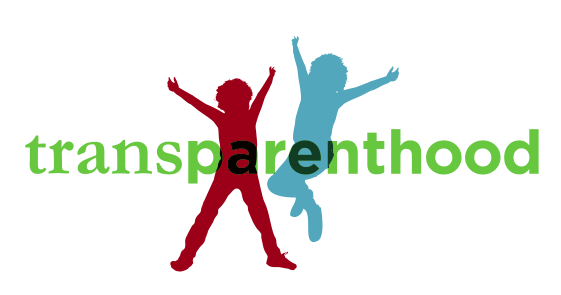